ПРЕЗЕНТАЦИЯ
КАЗАНСКОГО ФЕДЕРАЛЬНОГО УНИВЕРСИТЕТА
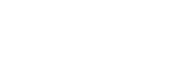 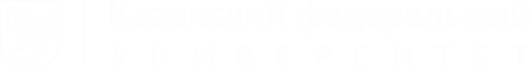 Научно-образовательное сотрудничество России и Латинской Америки: вызовы и перспективы развития на университетском уровне
Вершинина Ольга Анатольевна
Директор Департамента внешних связей
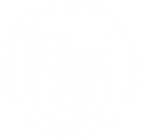 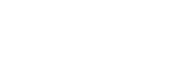 СОТРУДНИЧЕСТВО КФУ СО СТРАНАМИ ЛАТИНСКОЙ АМЕРИКИ
В 2023/24 уч. г. в КФУ проходят обучение 178 граждан Латинской Америки
Трудоустроенные граждане из стран 
Латинской Америки
601-800
370
[Speaker Notes: Перейдем ко второй категории предложений от подразделений.
Исходя из запросов подразделений мы определили, что есть потребность в создании сопроводительных графических элементов таких как:

Пиктограммы
Представление предметных рейтингов
Фотографии (сейчас собираем в единую базу имиджевые фотографии (включая здания КФУ))

На данном слайде представляем вам 3 вида пиктограмм, которые отрисованы в разных цветах, приемах графики и подойдут для разных стилей представления информации. В последующем мы разместим ссылку на архив пиктограмм на все случаи жизни на нашем сайте.

След. слайд]
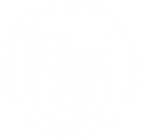 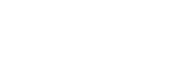 СОТРУДНИЧЕСТВО КФУ СО СТРАНАМИ ЛАТИНСКОЙ АМЕРИКИ
ПРОЕКТЫ
ПАРТНЕРЫ
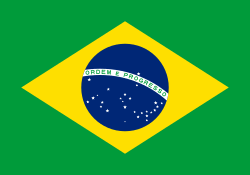 Посольство Бразилии в Москве
Федеральный университет Минас-Жерайса
Программа Лекторат 
совместно с Посольством Бразилии в Москве
Программа финансирует бразильских преподавателей для работы в зарубежных высших учебных заведениях в целях продвижения португальского языка и бразильской культуры.

Португальский язык в КФУ изучают 180 человек в рамках основной образовательной программы высшего образования
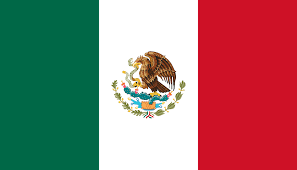 Национальный политехнический институт Мехико
Проект «Глобализация и педагогическое образование в странах БРИКС: позиционирование исследований и практики, продвижение интеграции университетско-школьных систем»
совместно с Федеральным университетом Триангуло Минейро и Университета Сорокаба (Бразилия)
Проект направлен на исследования состояния педагогического образования в странах БРИКС при поддержке Всемирной ассоциации исследований в области образования WERA IRN
Университет Гаваны
Высший институт горного дела и металлургии г. Моа
Университет информационных наук
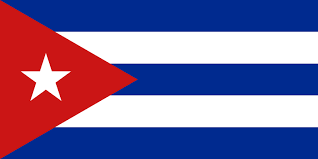 Университет Симона Боливара
Государственная нефтяная компания Венесуэлы PDVSA
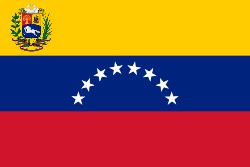 Грант РНФ «Разработка новых технологических подходов к каталитическому подземному облагораживанию высоковязкой и сверхвязкой нефти» (разработка полной линейки катализаторов нефте- и водорастворимых) 
совместно с Объединением Куба-Петролео (CUPET), АО «Зарубежнефть»
601-800
370
[Speaker Notes: Перейдем ко второй категории предложений от подразделений.
Исходя из запросов подразделений мы определили, что есть потребность в создании сопроводительных графических элементов таких как:

Пиктограммы
Представление предметных рейтингов
Фотографии (сейчас собираем в единую базу имиджевые фотографии (включая здания КФУ))

На данном слайде представляем вам 3 вида пиктограмм, которые отрисованы в разных цветах, приемах графики и подойдут для разных стилей представления информации. В последующем мы разместим ссылку на архив пиктограмм на все случаи жизни на нашем сайте.

След. слайд]
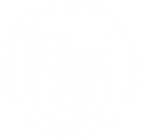 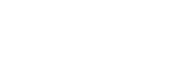 СОТРУДНИЧЕСТВО КФУ СО СТРАНАМИ ЛАТИНСКОЙ АМЕРИКИ
ЦЕНТР ЛАТИНОАМЕРИКАНСКОЙ КУЛЬТУРЫ ИНСТИТУТА МЕЖДУНАРОДНЫХ ОТНОШЕНИЙ КФУ
Открыт 16 февраля 2023 г. на базе Института международных отношений КФУ
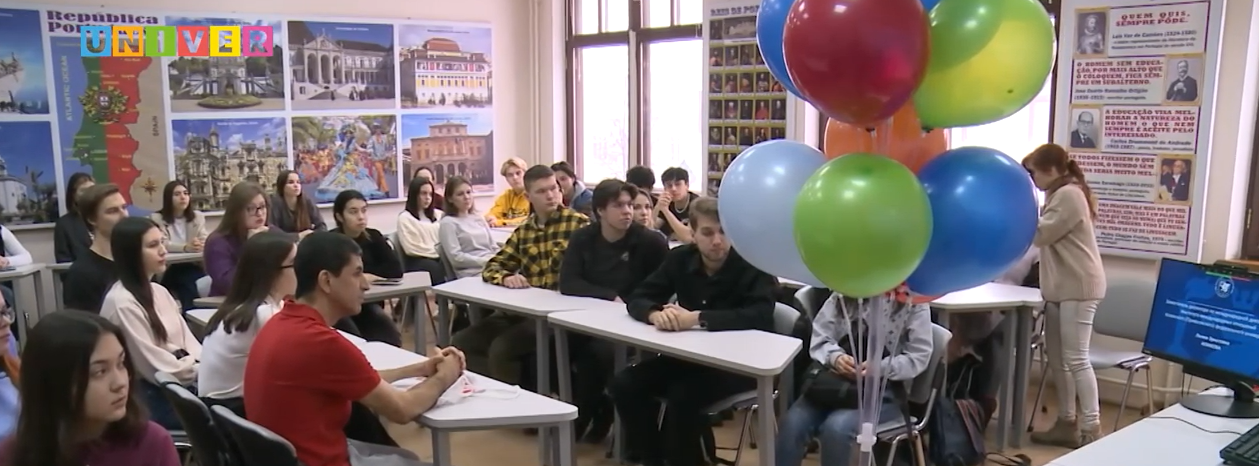 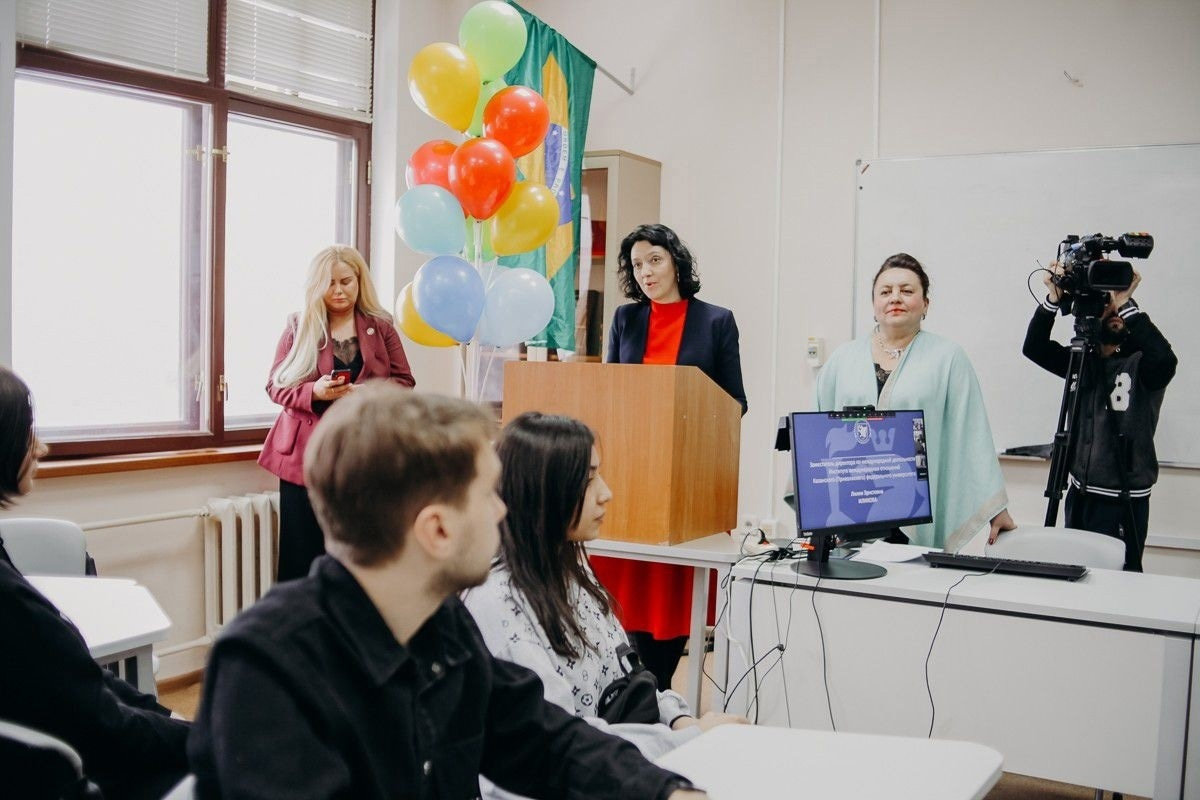 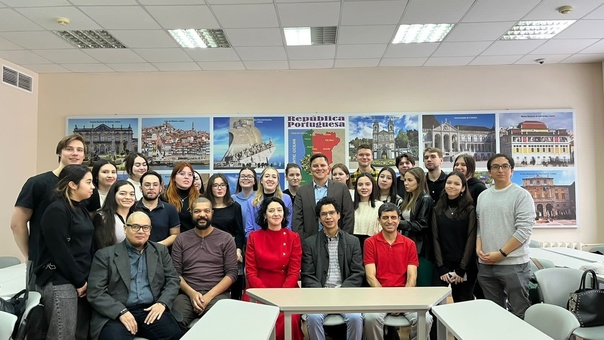 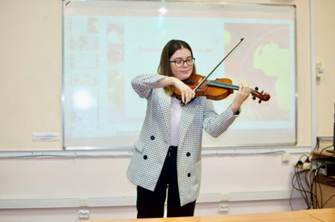 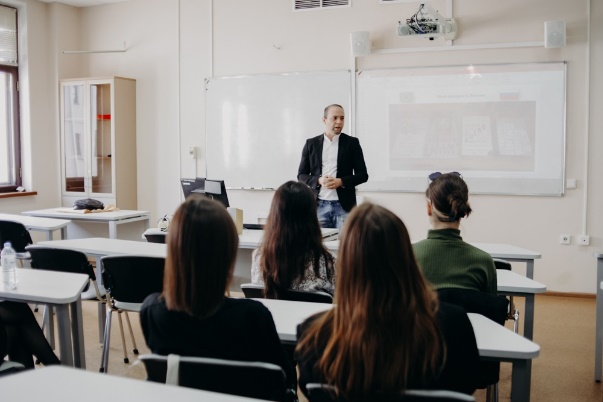 11 мая 2023 г. – в рамках мероприятий Латиноамериканского центра КФУ состоялась встреча с официальным обозревателем российской медиагруппы «Россия сегодня», членом исследовательской группы по БРИКС Университета Сан-Пауло (Бразилия) Валдиром да Сильва Безерра, который провёл лекцию и в рамках нее осветил последние события в политике Бразилии.
601-800
370
СОТРУДНИЧЕСТВО КФУ С ЛАТИНСКОЙ АМЕРИКОЙ
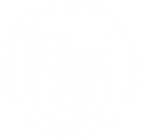 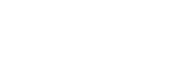 АКАДЕМИЧЕСКАЯ МОБИЛЬНОСТЬ
20 студентов из Колумбии; 5 студентов Эквадора и 1 студент из Бразилии, а также 2 сотрудника Университета информационных наук Республики Куба приняли участие в проекте «Летний университет», который проходил на базе КФУ с 10 по 23 июля 2023 г. (в 2024 году проект продолжается)



Апрель 2024  - представители Института психологии и образования КФУ проходят стажировку по проекту «Глобализация и педагогическое образование в странах БРИКС: продвижение интеграции университетско-школьных систем» в Университете Сорокаба (Бразилия)
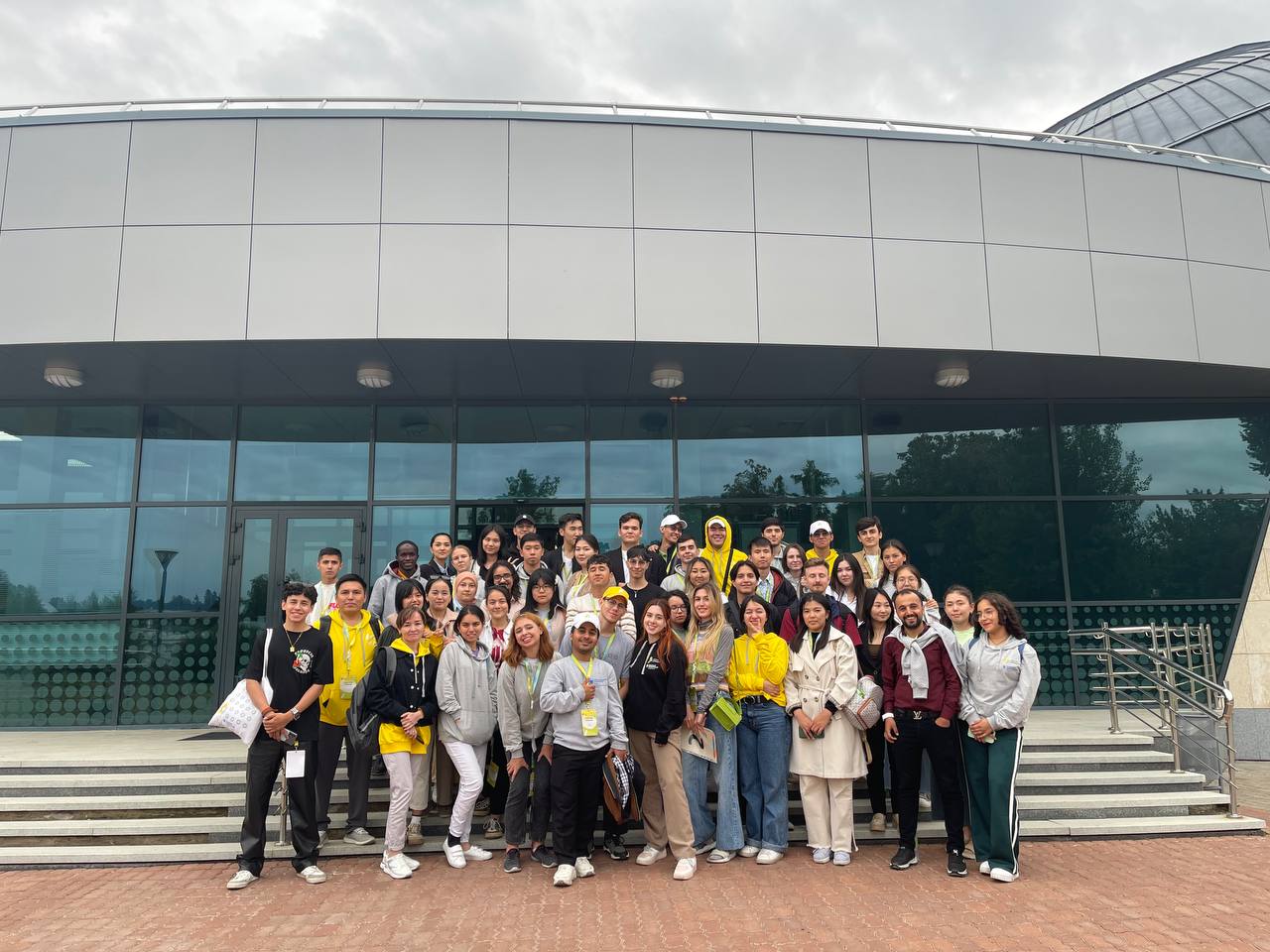 СОТРУДНИЧЕСТВО КФУ С ЛАТИНСКОЙ АМЕРИКОЙ
Визиты
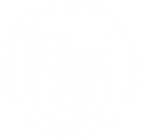 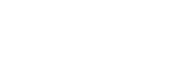 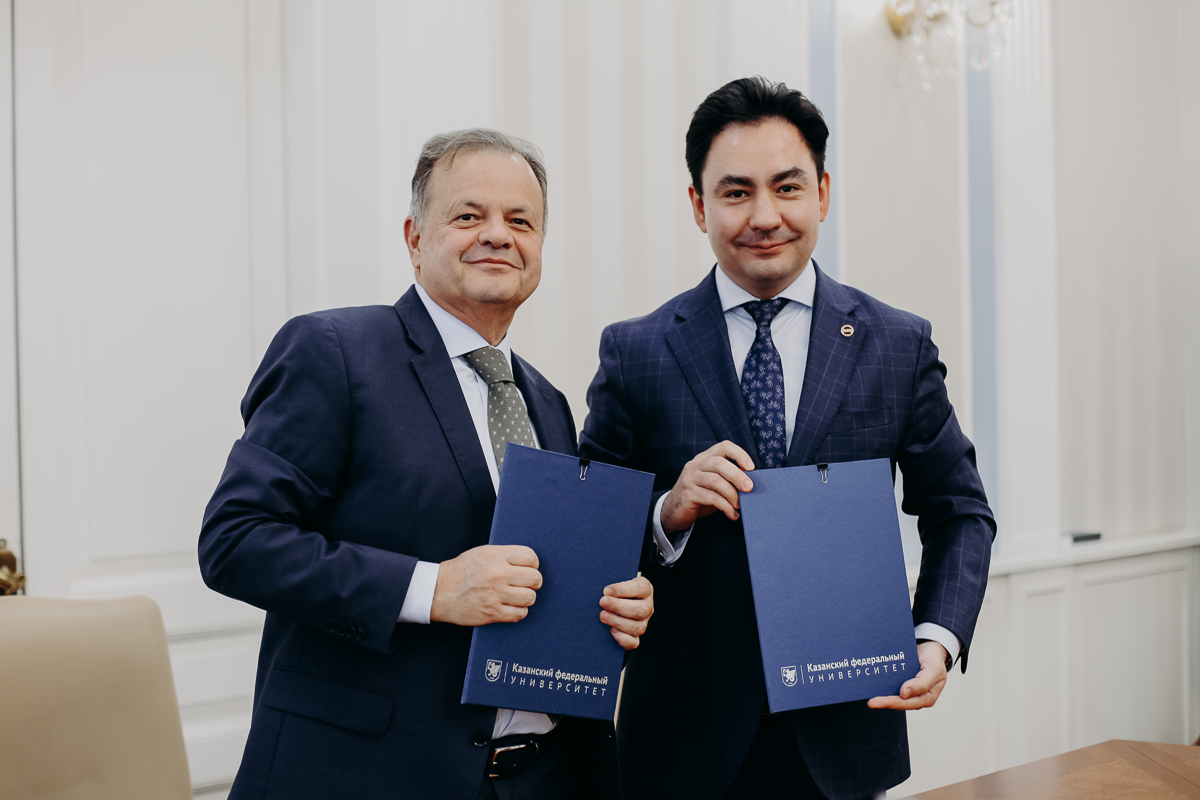 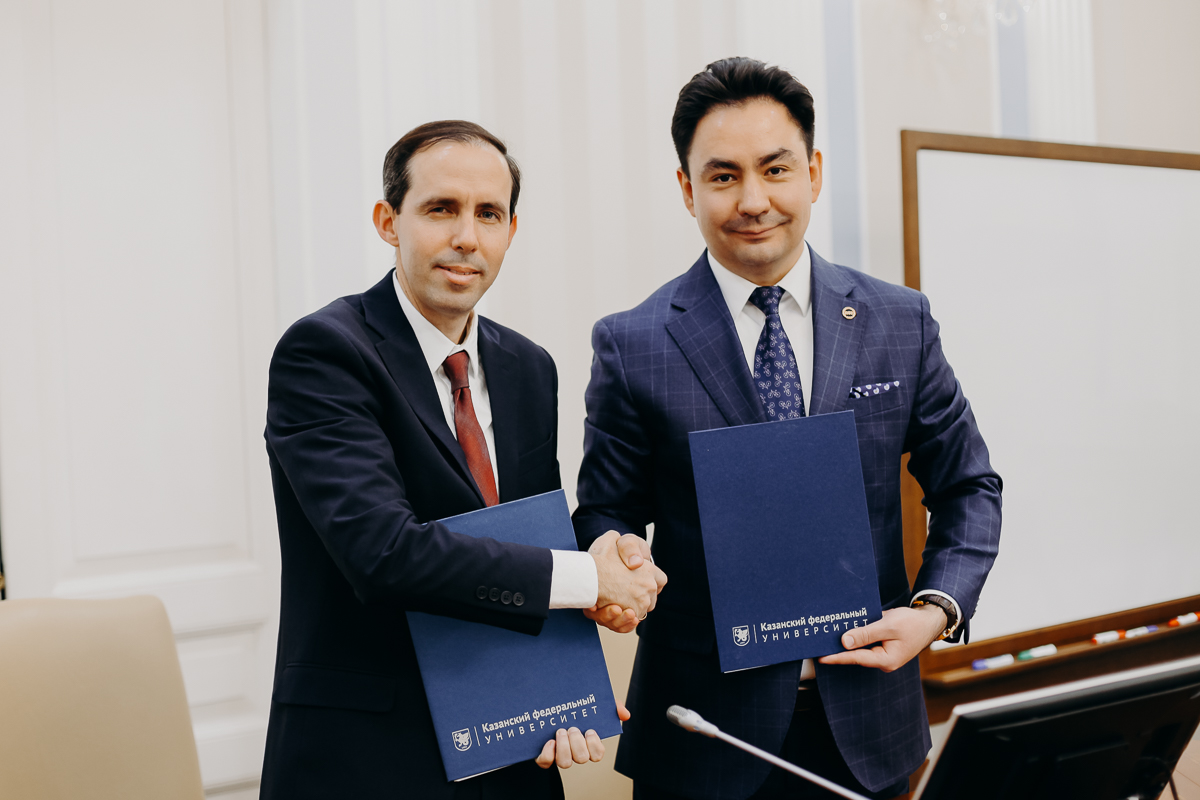 1 марта 2024 г. – состоялся визит ректора Университета информационных наук (г. Гавана, Куба) господина Райделя Монтесино Перурена и специалиста межведомственной коммуникации Министерства спорта Кубы господина Руденса Тембрас Арсиа в КФУ. Итогом встречи стало подписание дополнительного соглашения о продлении рамочного соглашения о сотрудничестве.
5 апреля 2024 г. – визит в КФУ делегации Посольства Бразилии в Российской Федерации во главе с Послом господином Родриго Баэна Соаресом. Подписание Соглашения о реализации программы преподавания португальского языка, литературы и культуры Бразилии.
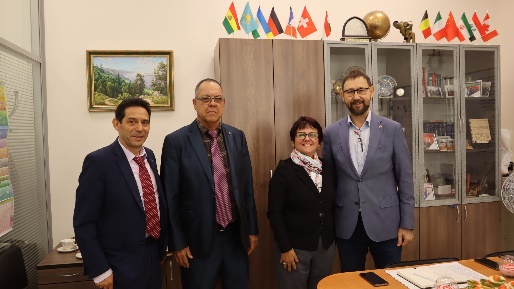 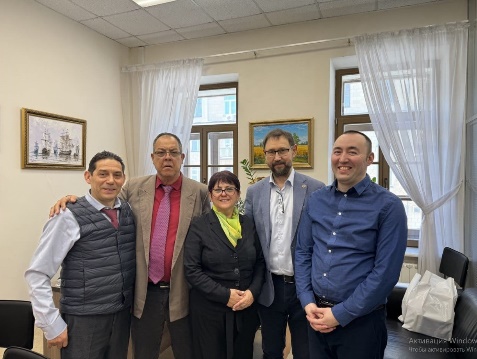 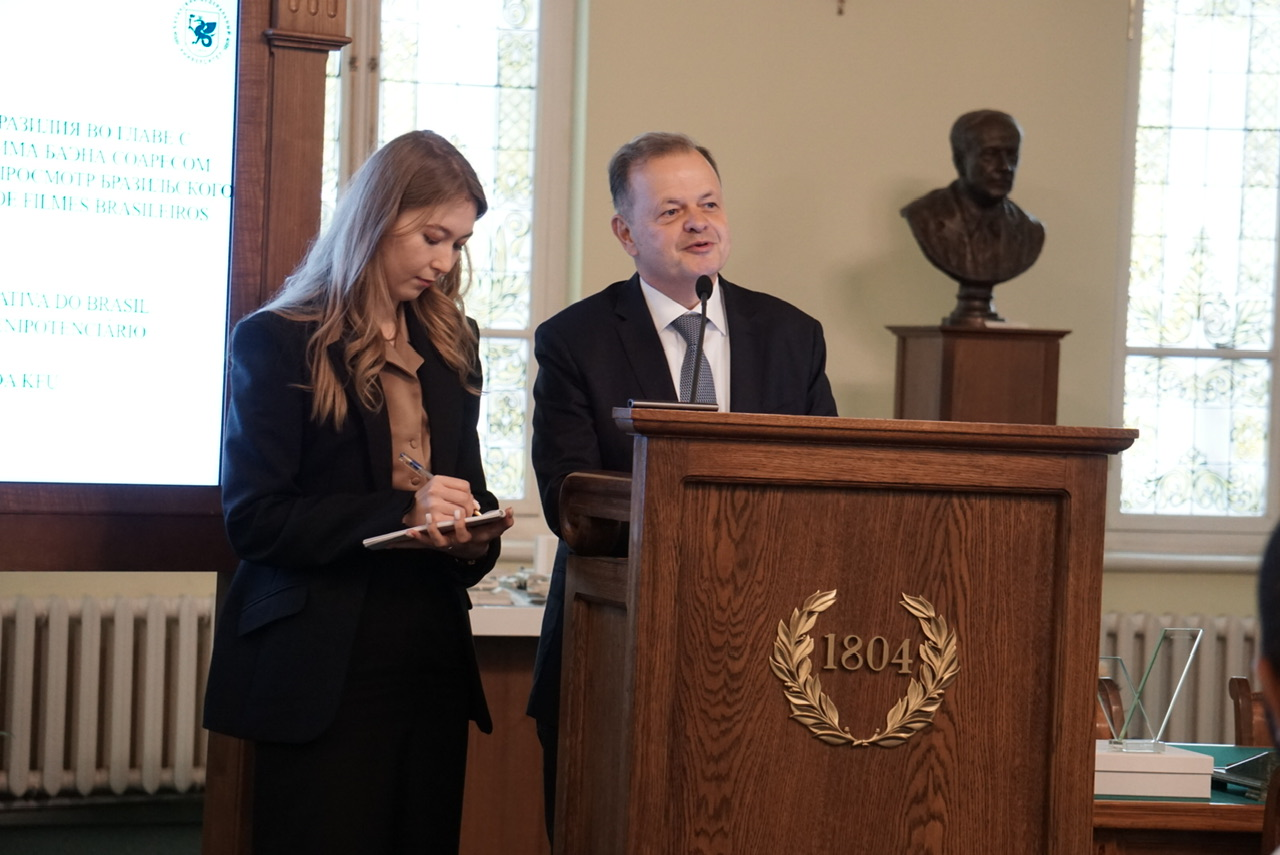 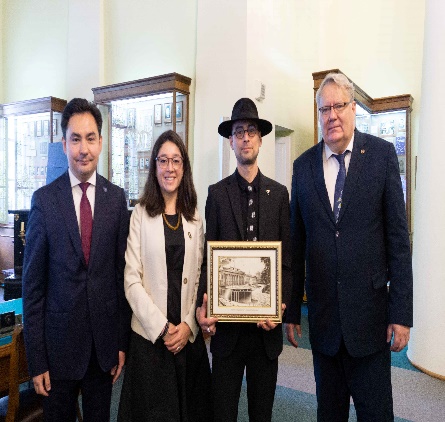 29 августа 2023 г. – Казанский федеральный университет принял Чрезвычайного и Полномочного Посла Мексики в РФ Эдуардо Вильегаса Мехиаса. На встрече обсуждались перспективы сотрудничества в научной и образовательной сфере.
22 февраля 2024 г. – Институт геологии и нефтегазовых технологий КФУ посетили представители национальной нефтегазовой компании CUPET (Куба) – директор по кадровым ресурсам Тани Перес и руководитель по обучению и развитию Марио Миранда.
18 октября 2023 г. – КФУ принял Чрезвычайного и Полномочного посла Федеративной Республики Бразилия в РФ господина Родриго де Лима Баэна Соареса. Стороны обсудили вектор дальнейшего сотрудничества.
3 октября 2023 г. – Институт геологии и нефтегазовых технологий КФУ посетили представители национальной нефтегазовой компании CUPET (Куба) Тани Перес и руководитель по обучению и развитию Марио Миранда. Целью встречи стало обсуждение планов по расширению сотрудничества.
СОТРУДНИЧЕСТВО КФУ С ЛАТИНСКОЙ АМЕРИКОЙМероприятия
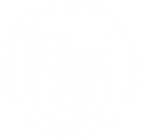 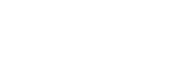 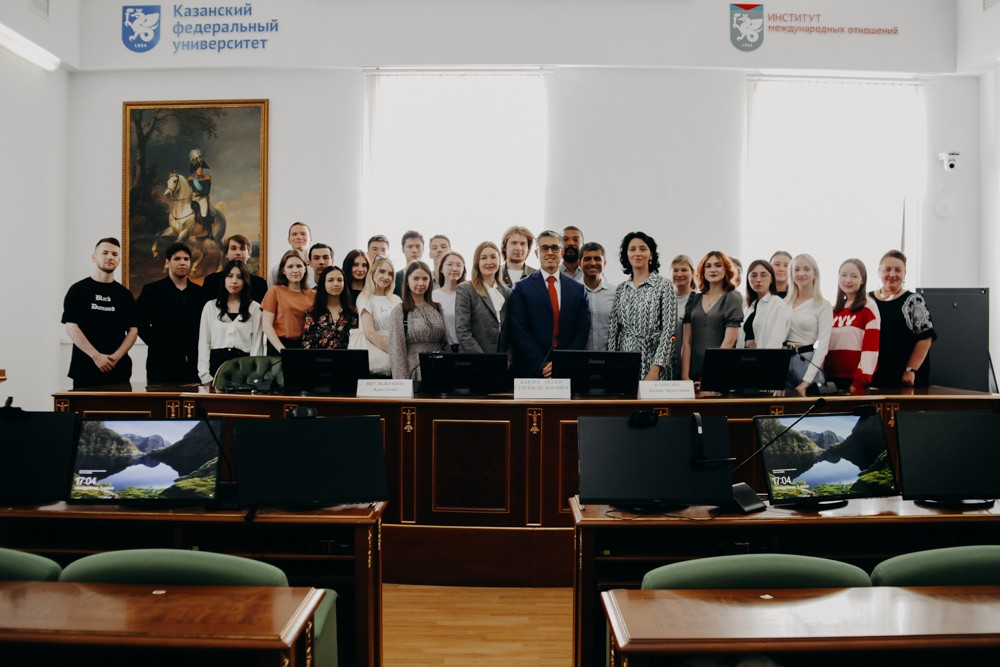 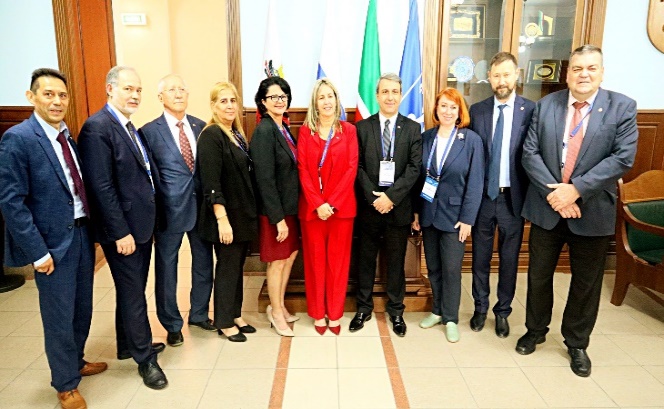 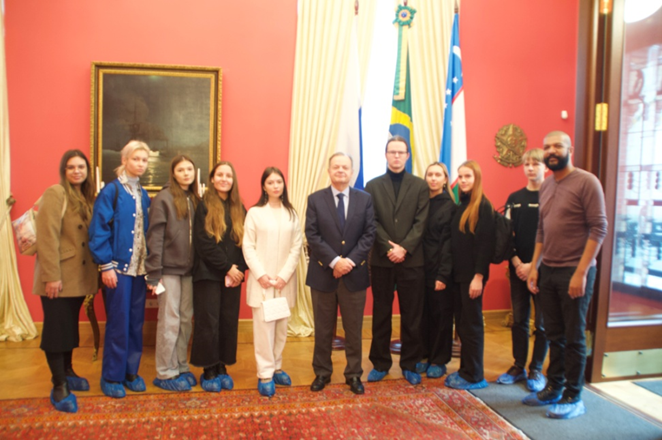 5–6 июня 2023 г. – КФУ принял делегацию Посольства Бразилии во главе с начальником отдела культуры, образования, прессы и публичной дипломатии Карлос Эйджи Сузуки Аморим.
8 июня 2023 г.– визит делегации Кубы в КФУ во главе с министром образования страны Уолтером  Балуха  Гарсией с целью обсуждения расширения сотрудничества в научно-образовательном направлении.
20 ноября 2023 г. - студенты КФУ приняли участие в открытии «Фестиваля Бразильского Кино» в Москве. Перед открытием их принял посол Федеративной Республики Бразилия в России. Наши студенты посетили посольство Бразилии и официальную резиденцию посла. 
Студенты также принимают участие в мероприятиях как волонтеры (FutureGames и др.)
СОТРУДНИЧЕСТВО КФУ С ЛАТИНСКОЙ АМЕРИКОЙМероприятия
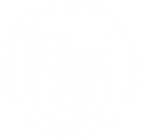 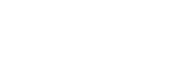 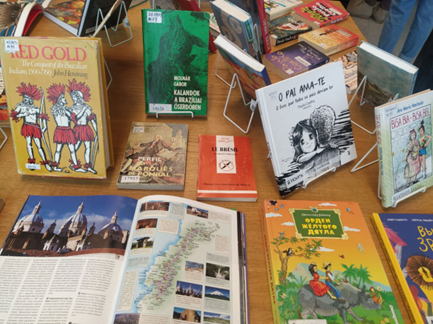 25 декабря 2023 г. -  в КФУ состоялся гала-концерт фестиваля дружбы народов Сolours of the world – 2023, проводимый Клубом интернациональной дружбы КФУ
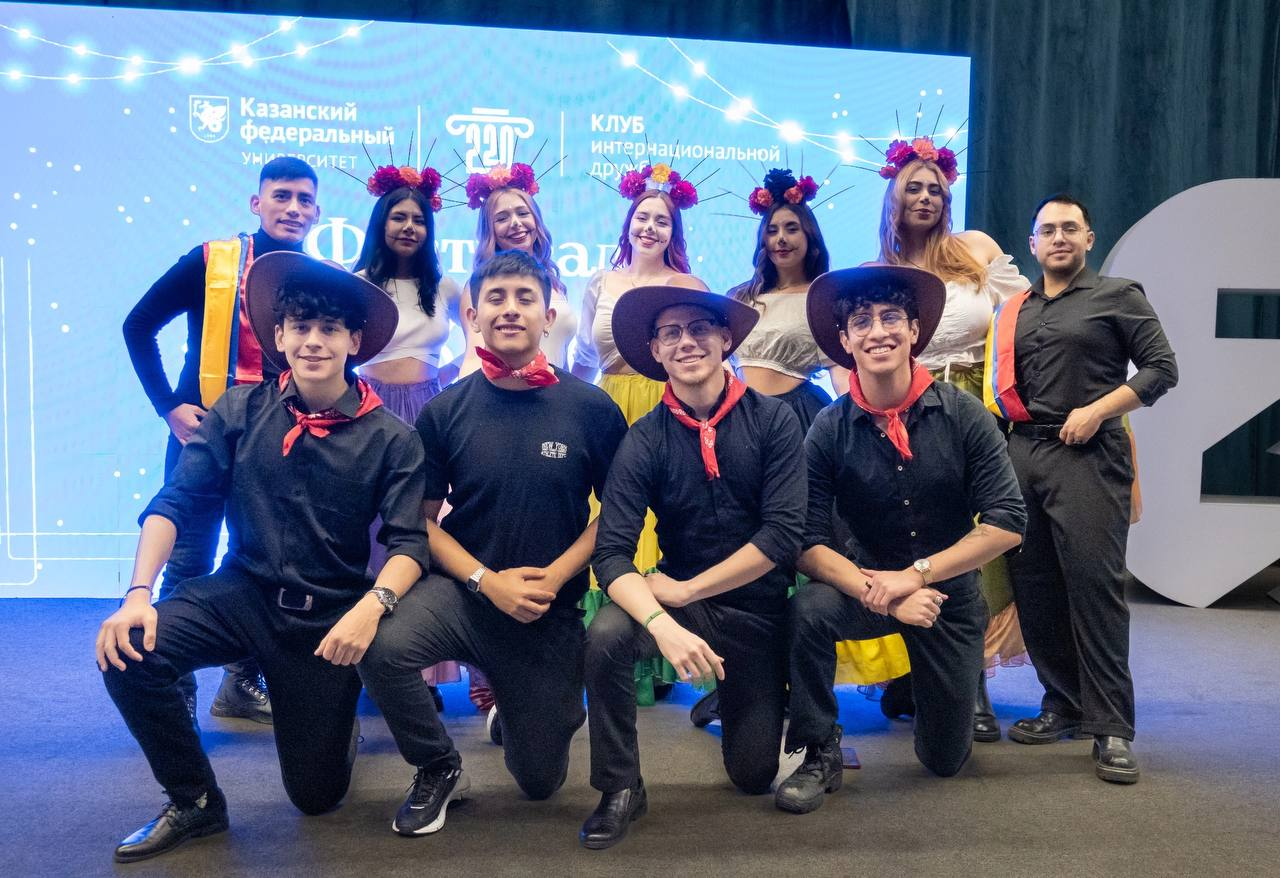 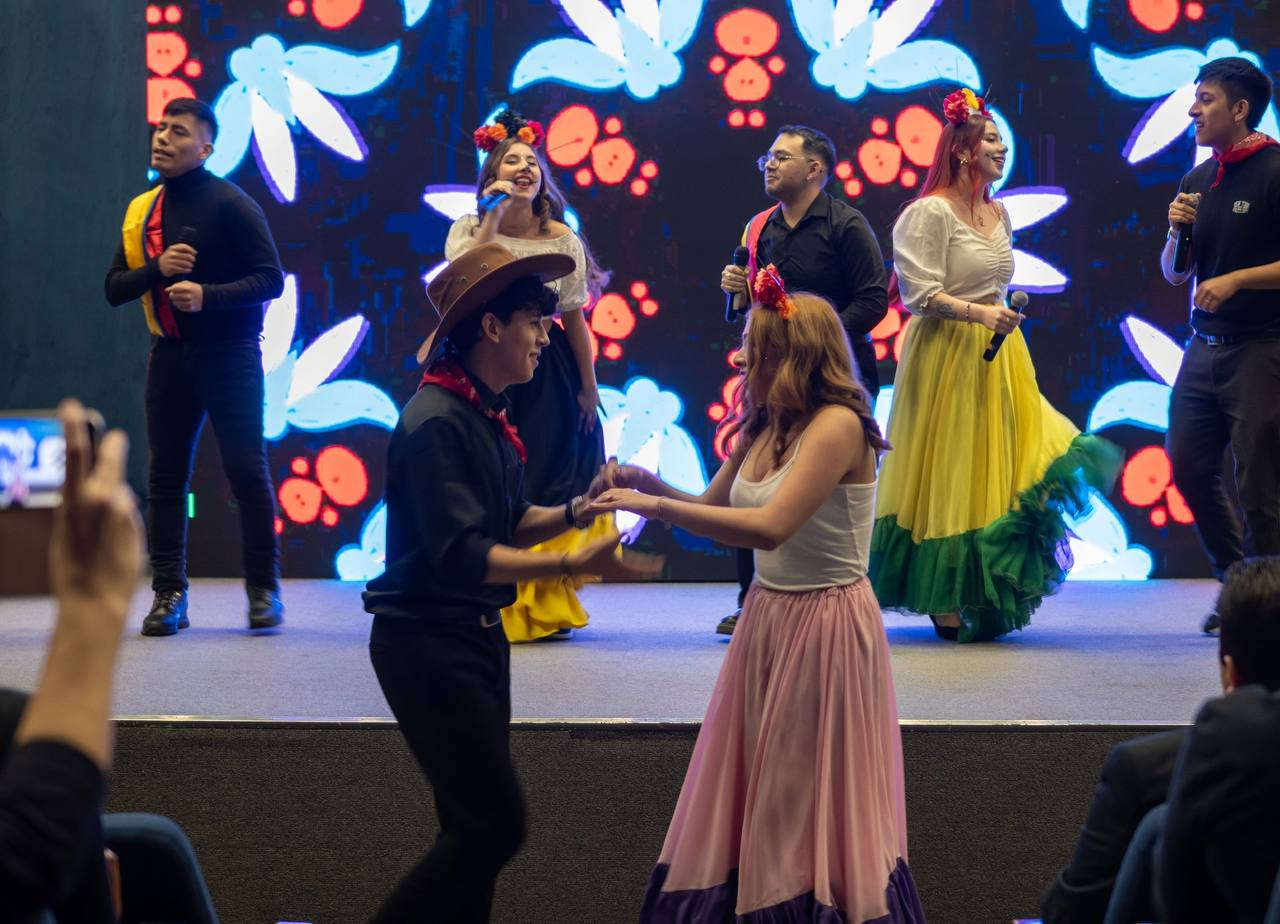 6 апреля 2024 г. - в День Бразилии в Национальной библиотеке преподаватель КФУ Априжио Алефе провел открытую  лекцию о музыке Бразилии «Фонотека Бразилии: винил»

При участии Посла Бразилии Родриго Баэна Соареса  была открыта выставка работ бразильского фотографа Рикардо Мартинса «Бразилия — поэзия природы»
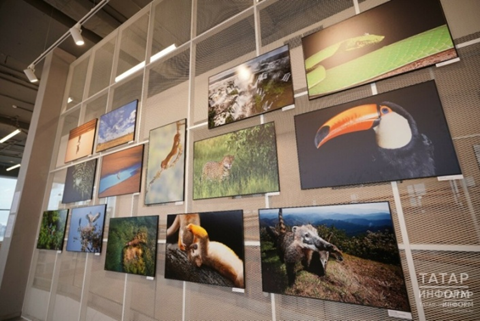 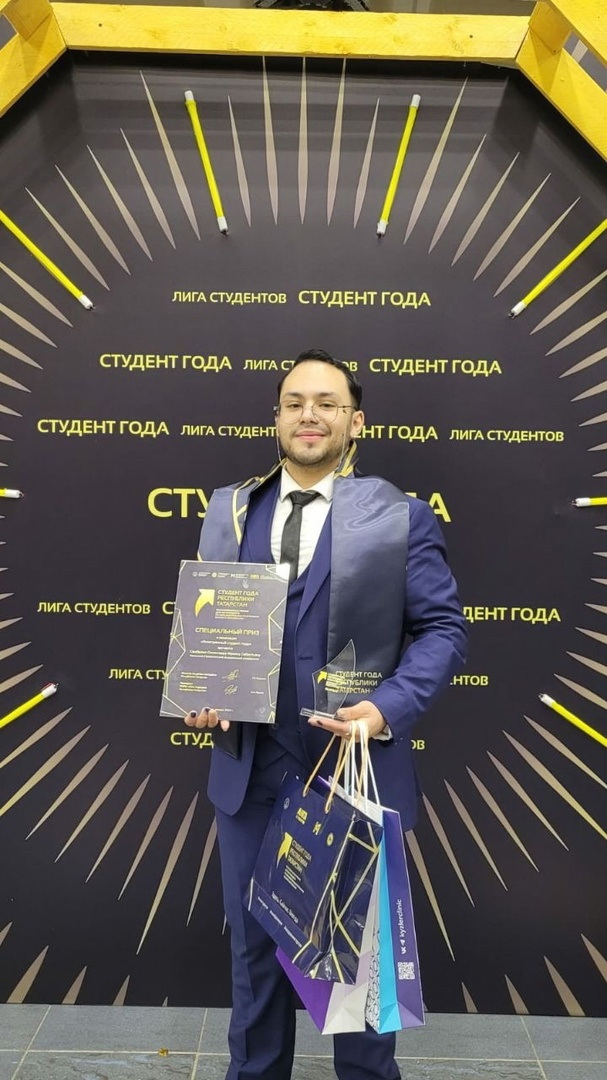 25 января 2024 г. - в Татьянин день прошло награждение лауреатов и победителей ежегодной премии «Студент года Республики Татарстан»

И.о. руководителя Клуба интернациональной дружбы КФУ, по совместительству студент Института международных отношений из Колумбии, стал лауреатом и обладателем специального приза в номинации «Лучший иностранный студент Республики Татарстан» Frank Zambrano
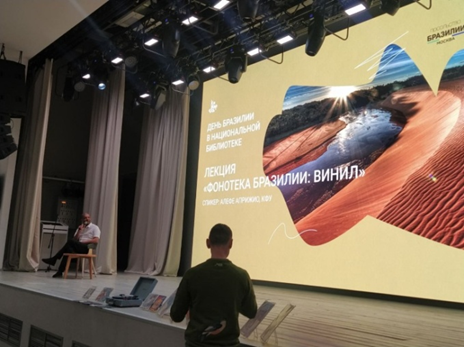 СОТРУДНИЧЕСТВО КФУ С ЛАТИНСКОЙ АМЕРИКОЙМероприятия
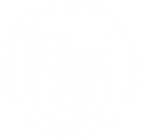 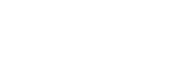 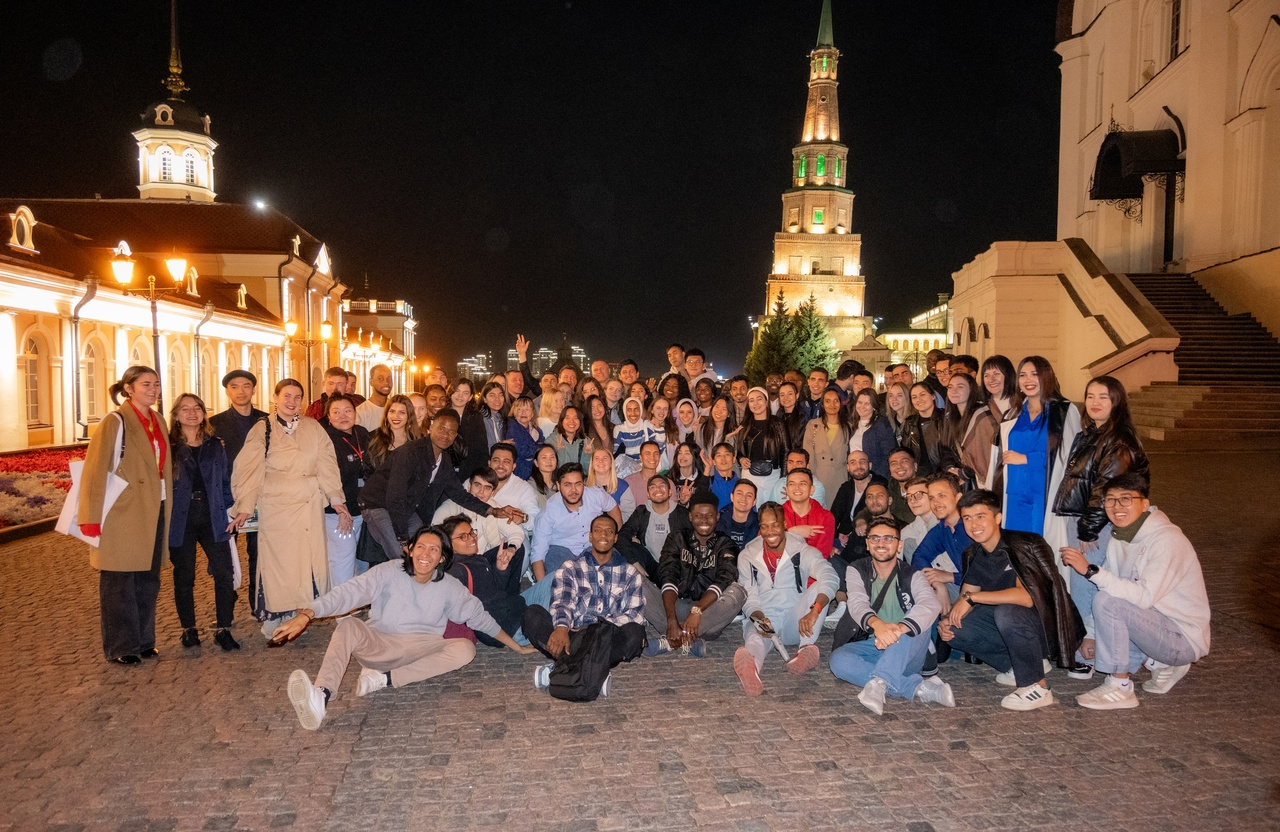 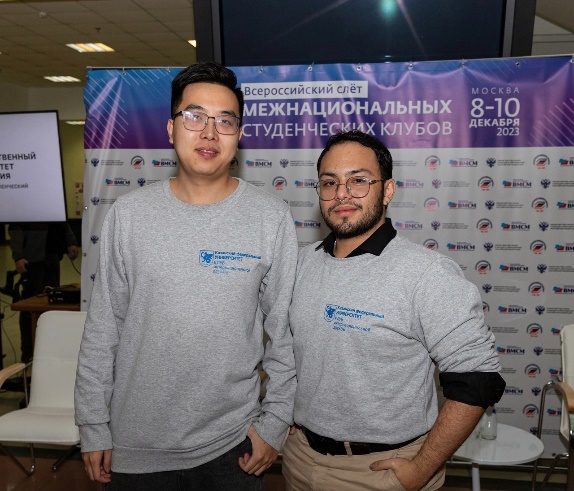 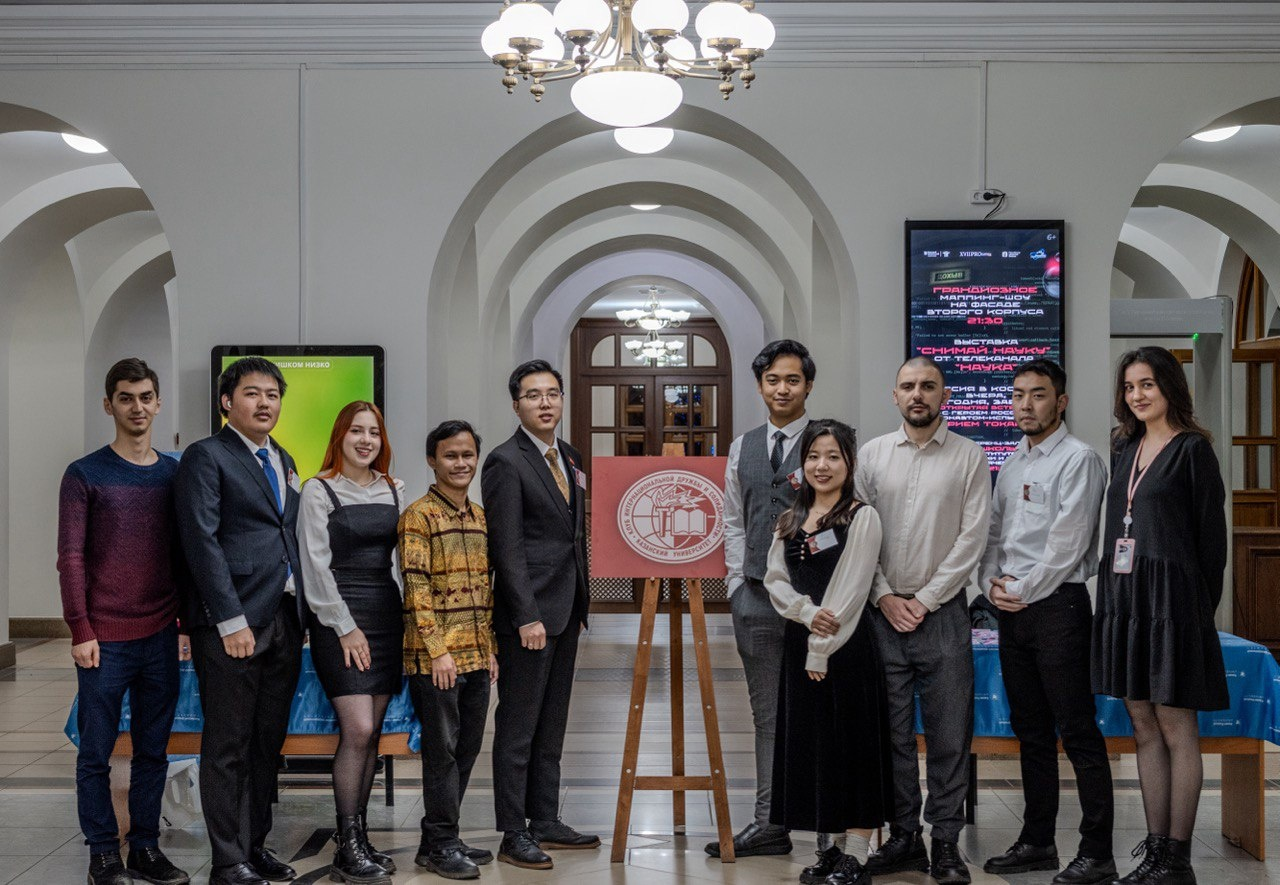 Всероссийский слет межнациональных клубов в Москве, где Клуб интернациональной дружбы КФУ занял 3 место в номинации «Лучшая структура межнац. клубов»
XI Всероссийский съезд иностранных студентов России
В Музее истории Казанского университета состоялось торжественное мероприятие, посвященное 50-летнему юбилею Клуба интернациональной дружбы.
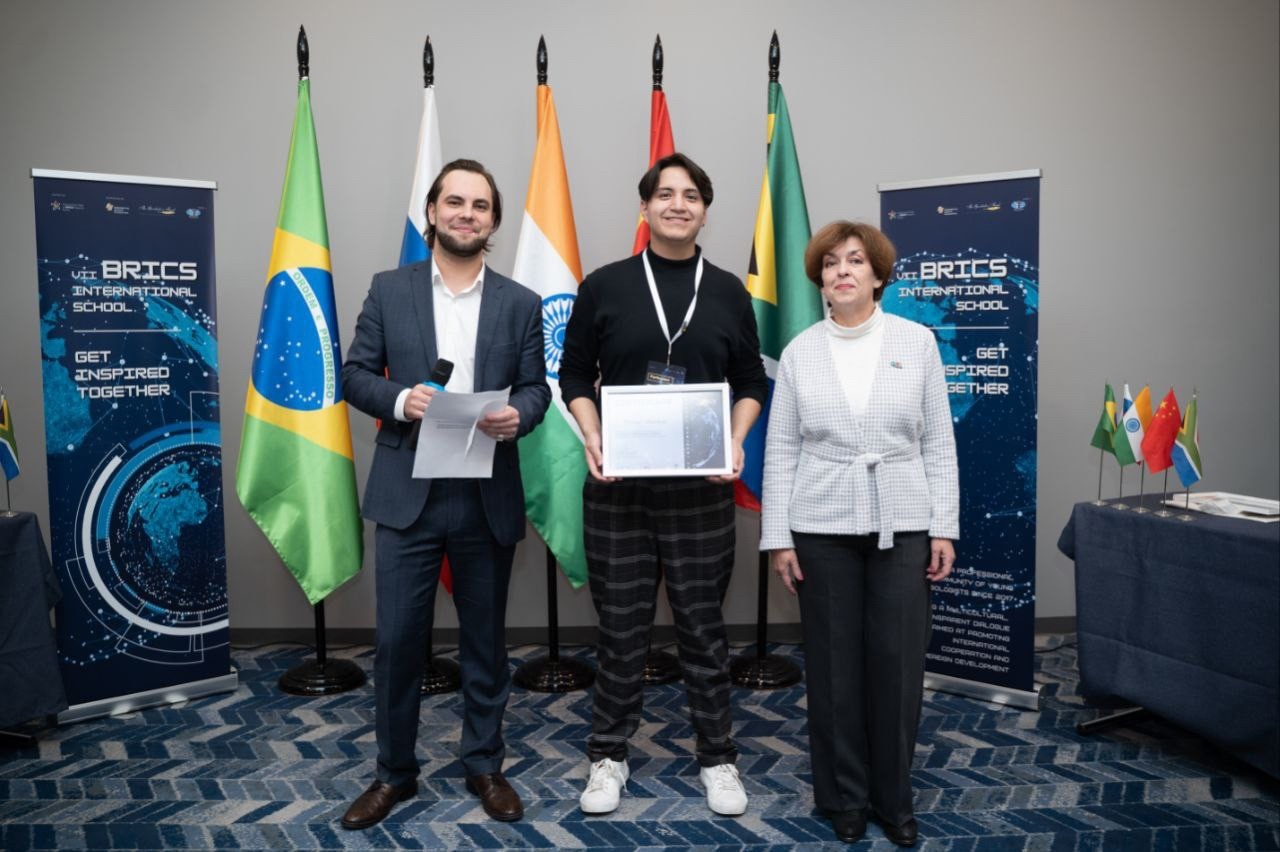 VII Международная научно-образовательная программа «Школа БРИКС»
НАУЧНО-ОБРАЗОВАТЕЛЬНЫЙ ЦЕНТР «ИССЛЕДОВАТЕЛЬСКИЙ ЦЕНТР БРИКС»
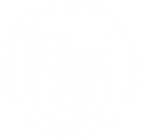 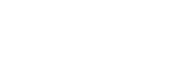 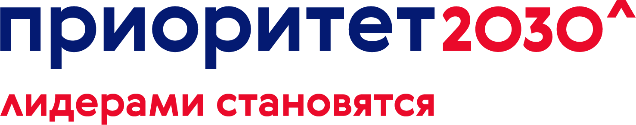 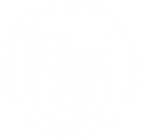 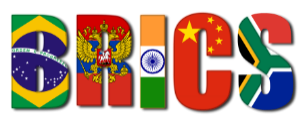 НАУЧНО-ОБРАЗОВАТЕЛЬНАЯ, АНАЛИТИЧЕСКАЯ, ОРГАНИЗАЦИОННАЯ ПОДДЕРЖКА
ДЕЯТЕЛЬНОСТИ БРИКС
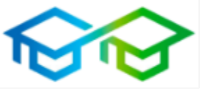 Цифровая платформа для поддержки исследований в области подготовки учителей в странах БРИКС
Сетевой центр исследований образования БРИКС
Международная конференция по педагогическому образованию в странах БРИКС
Центр исследований Индии
Институт Конфуция
Научно-образовательный центр «Китаеведение»
Центр исследований Латинской Америки
Инфраструктура
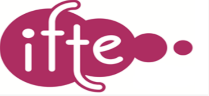 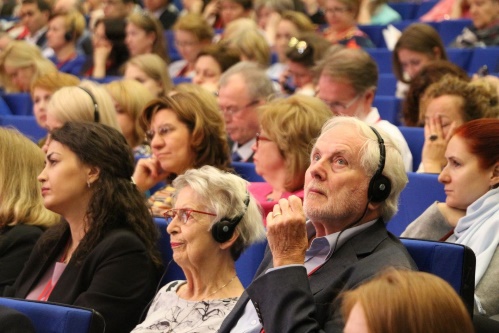 https://te.kpfu.ru
Количество студентов КФУ из стран БРИКС
2135 граждан стран БРИКС
1607 граждане стран-заявителей (Аргентина, Египет, Иран, Эфиопия)
Всего 3742
https://ifte.kpfu.ru
Углубленное изучение официальных языков стран БРИКС – китайский (КНР), португальский (Бразилия), хинди и английский (Индия), английский (ЮАР)
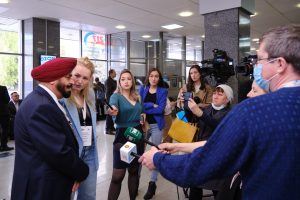 Ассоциация академических журналов по образованию стран БРИКС
Монографии в Routledge
Поддержка мероприятий Саммита БРИКС 2024 года в Казани
Магистерская программа «БРИКС: Стратегия развития»
Сетевые программы обучения преподавателей стран БРИКС
Ежегодно проводится не менее 15 экспертных мероприятий БРИКС.
Значительные
 результаты
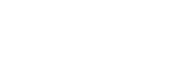 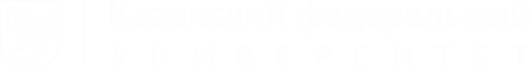 СПАСИБО  ЗА  ВНИМАНИЕ!
420008, Казань, ул. Кремлёвская, 18Телефон: +7 (843) 206-52-89inter@kpfu.ru